HELYESÍRÁSI 10 próba félév előtt
Minden kép neve egy szótagból és 3 hangból áll. Mindegyik szóban van j vagy ly. Figyelj a szóban lévő magánhangzó időtartamára is! Írd le a szavakat a füzetedbe!
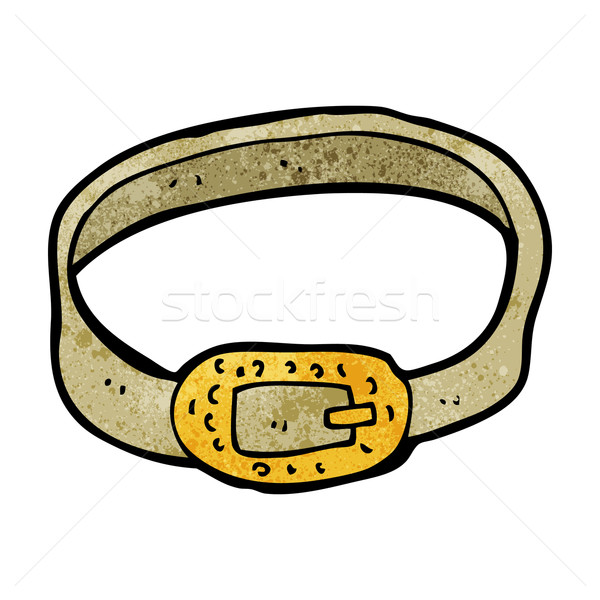 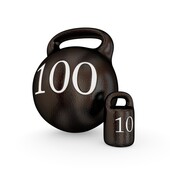 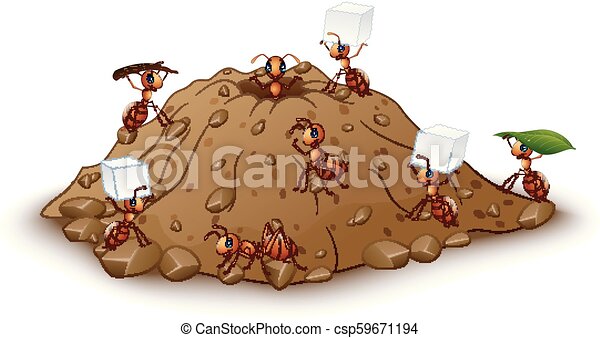 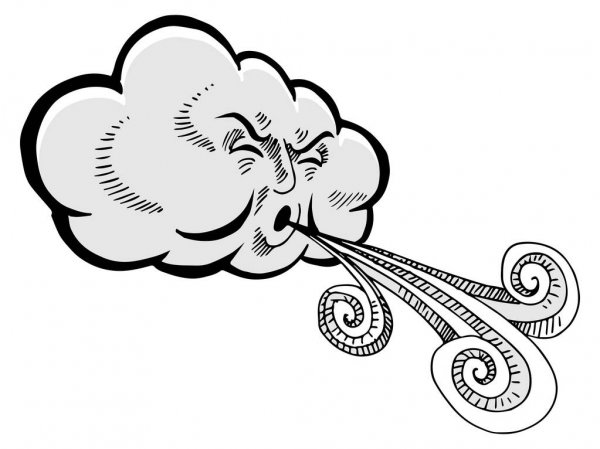 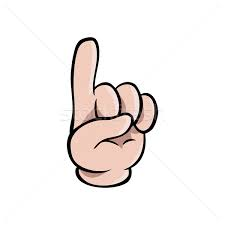 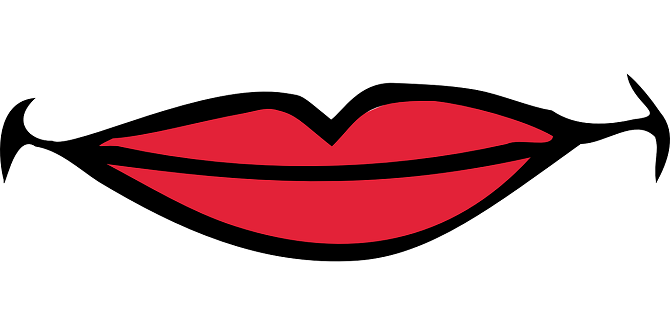 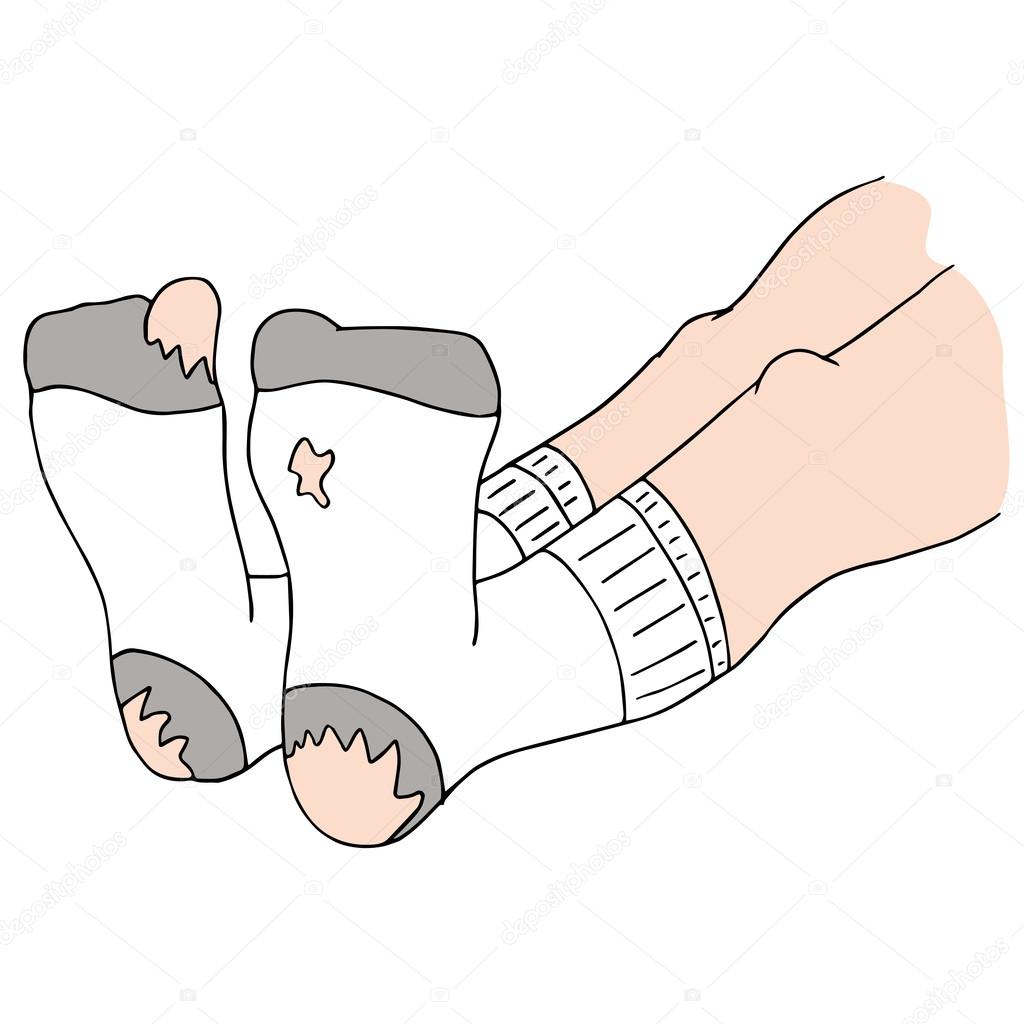 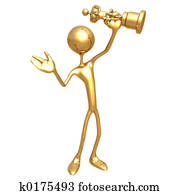 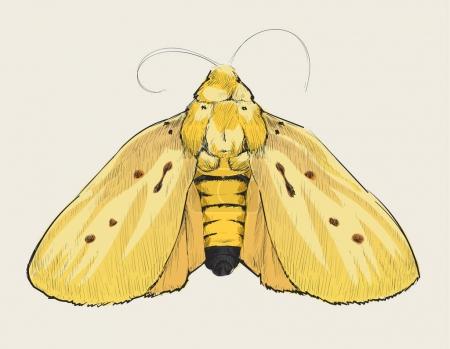 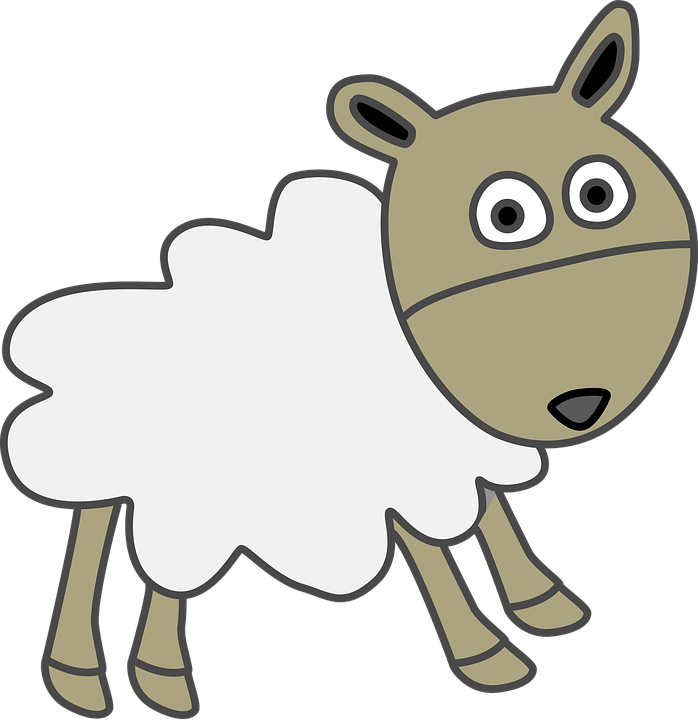 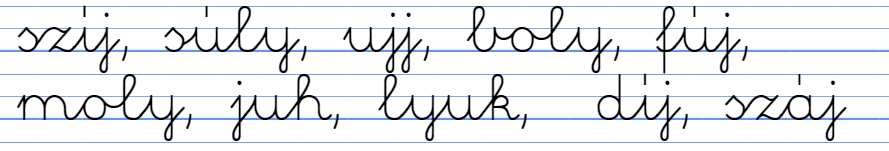 Gondolatban pótold a nevekben a j vagy ly betűt, majd betűrendben másold le helyesen a neveket a füzetedbe!
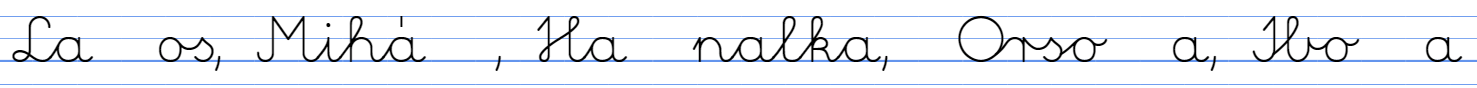 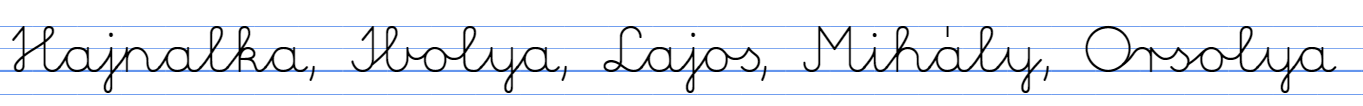 Minden állat neve 2 szótagból. Figyelj a szóban lévő magánhangzó időtartamára is! Elválasztva írd le a szavakat a füzetedbe!
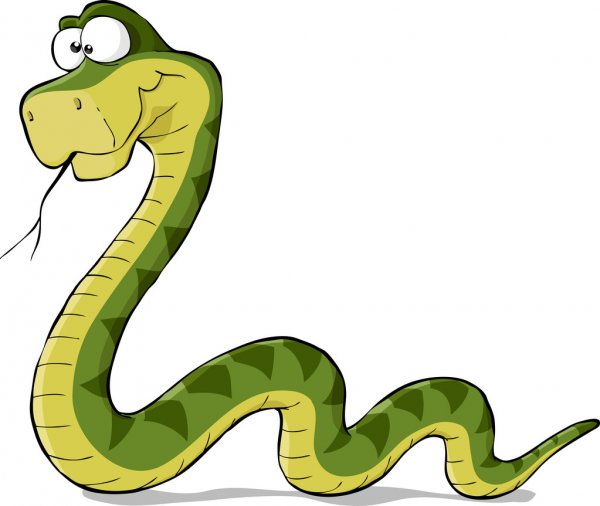 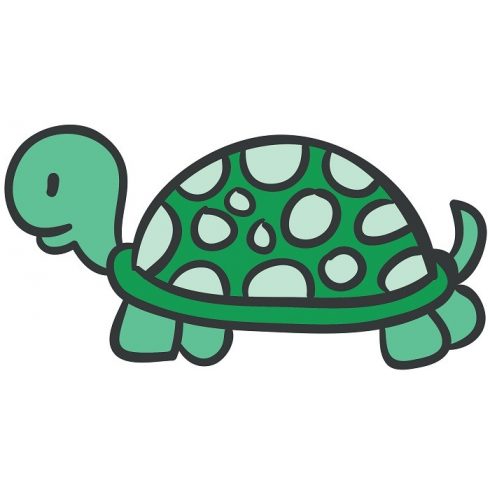 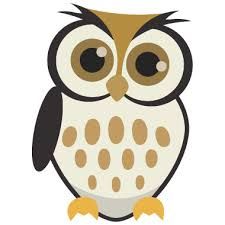 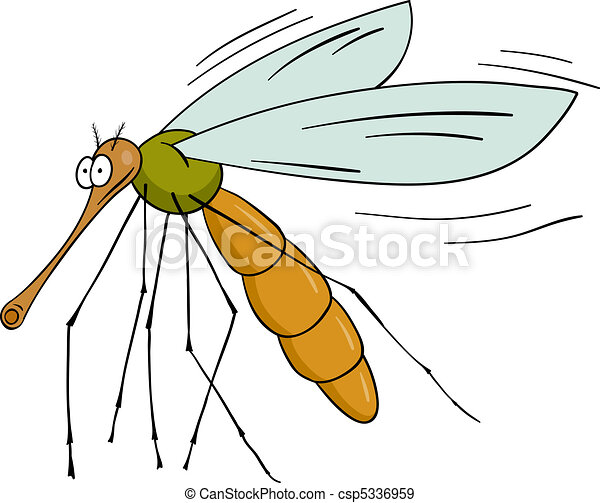 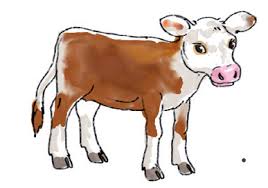 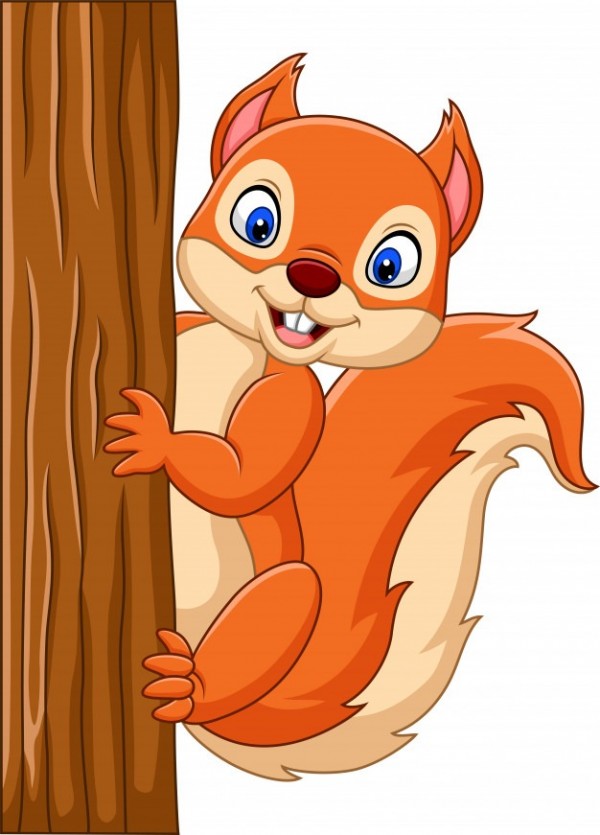 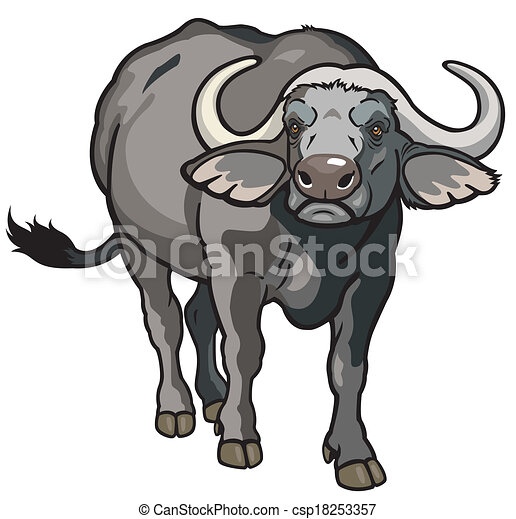 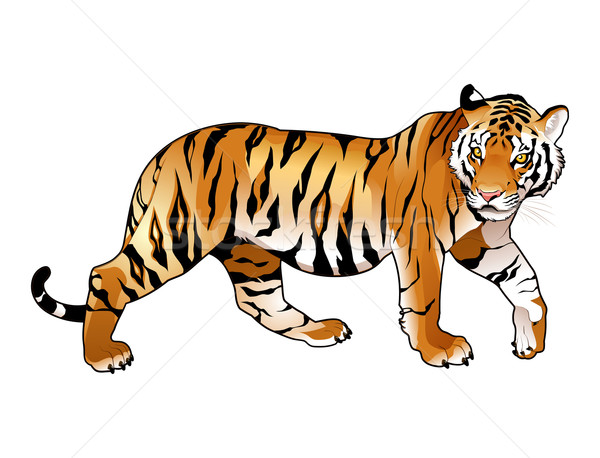 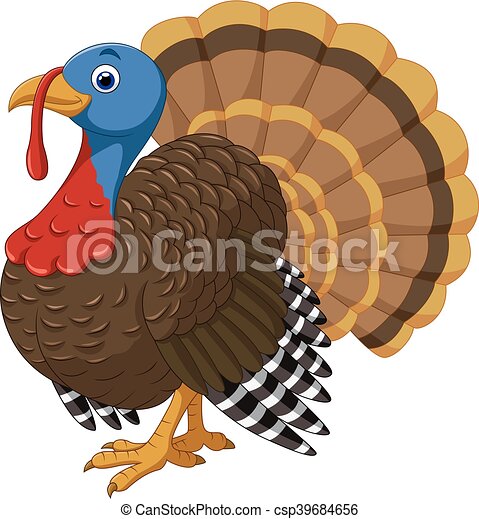 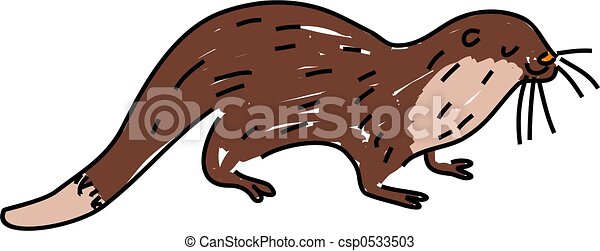 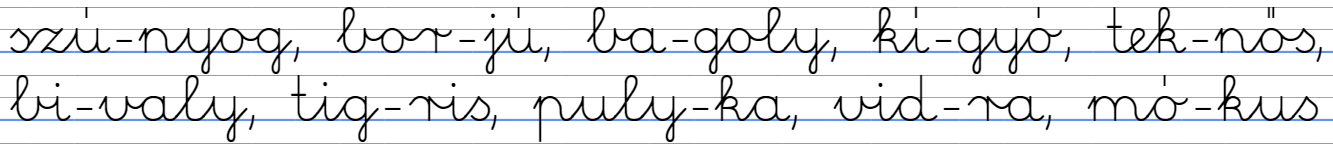 Milyen tárgy vagy élettelen dolog nevét lehet kirakni az összekevert betűkből? Írd le a szavakat helyesen!
ehlymű
aikjsz
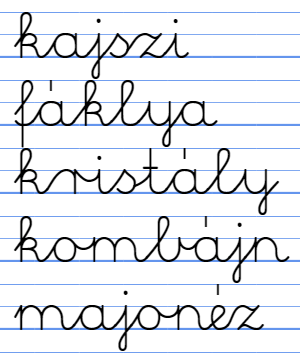 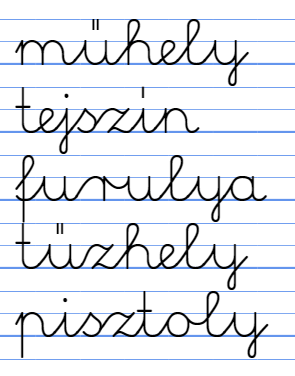 aáfkly
eíjnszt
áiklyrst
aflyruu
ábjkmno
ehlytűz
ilyopszt
aéojmnz
Minden kép neve u vagy ú betűre végződik. Csak a megfelelő időtartamot írd le a füzetedbe!
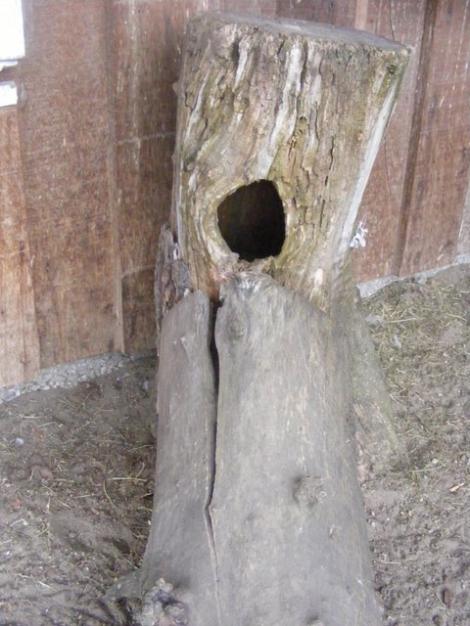 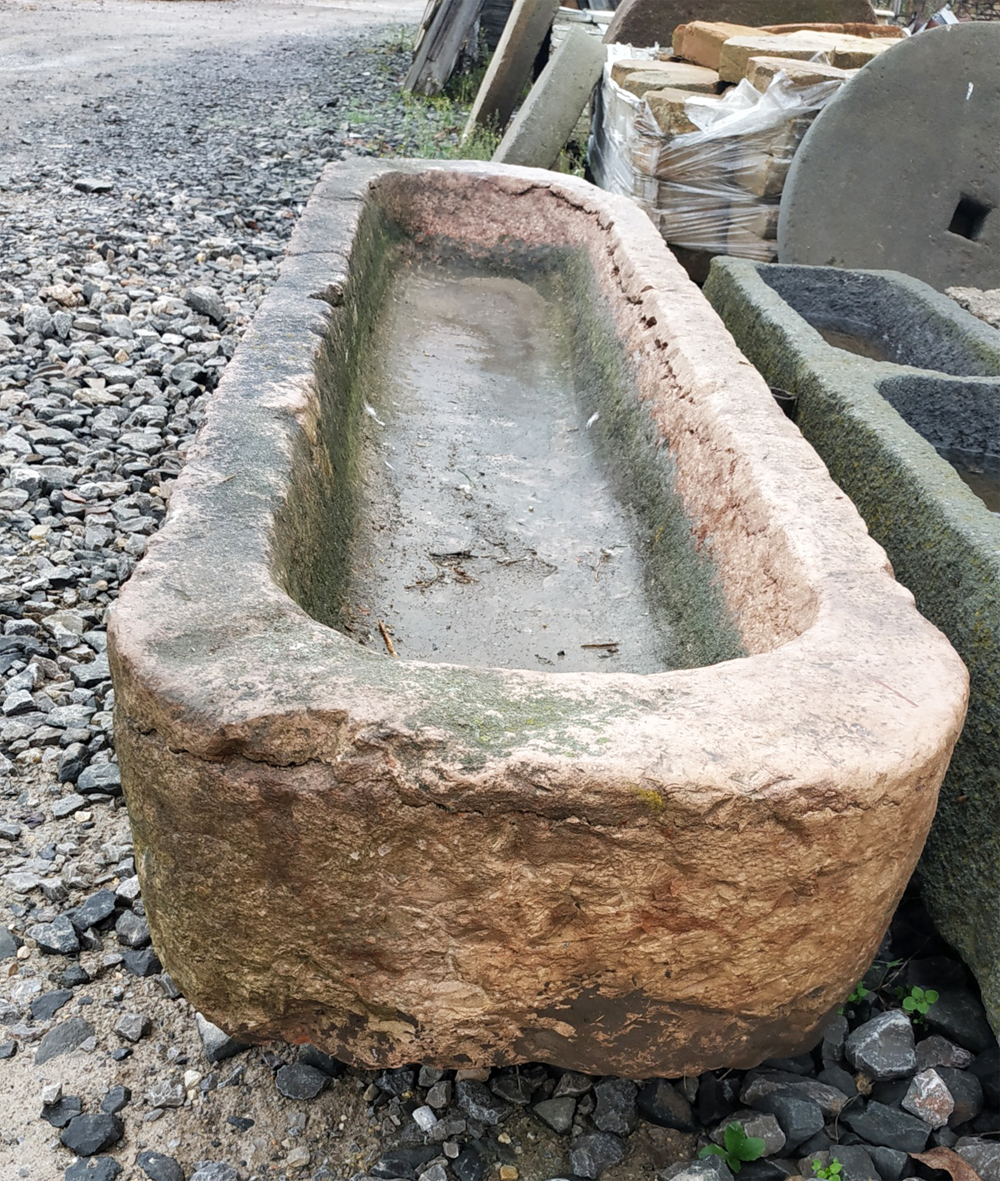 u
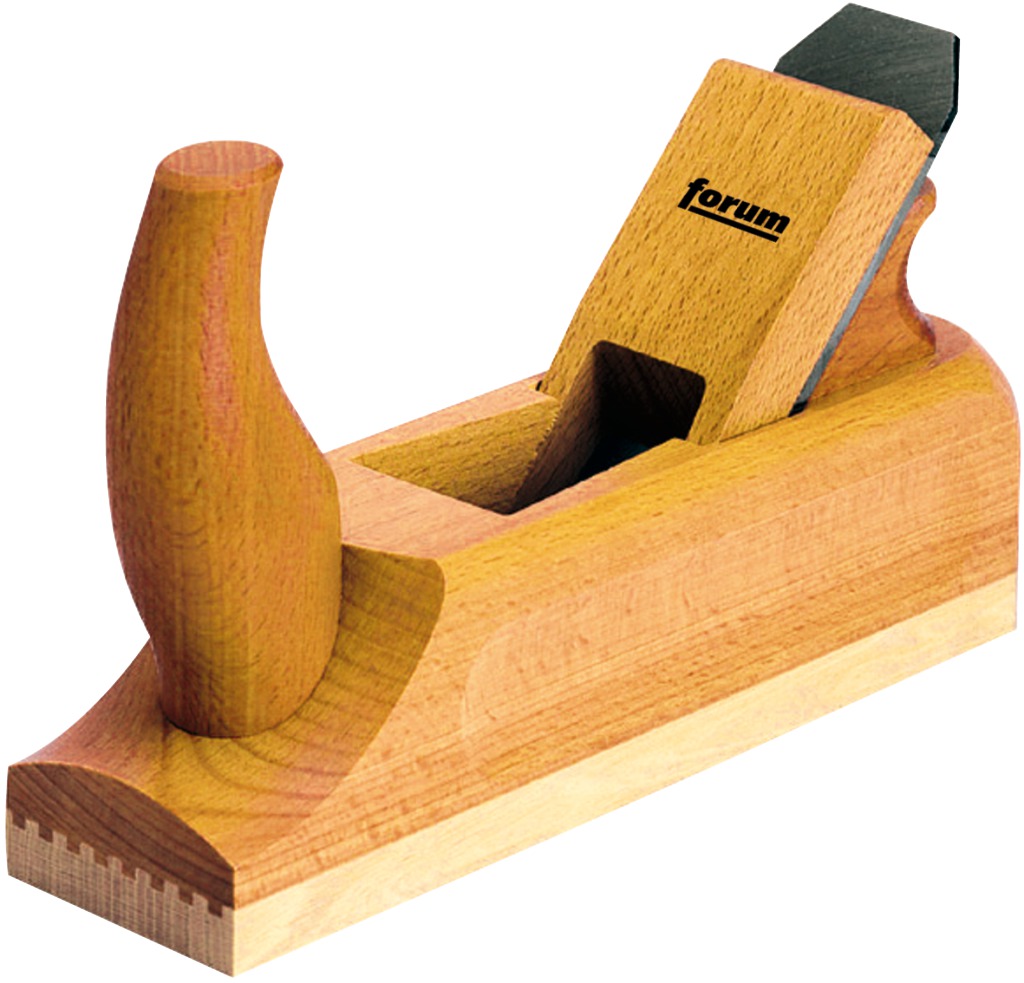 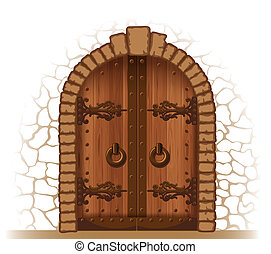 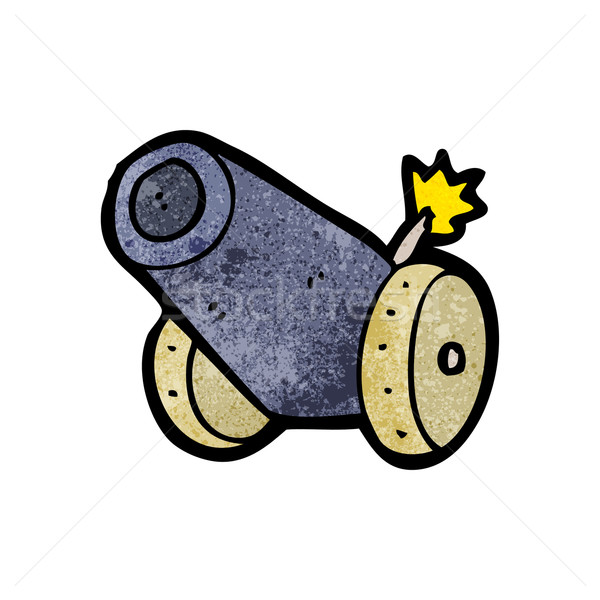 ú
ú
u
ú
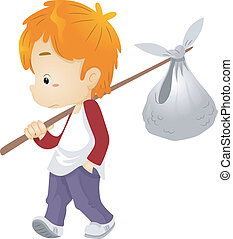 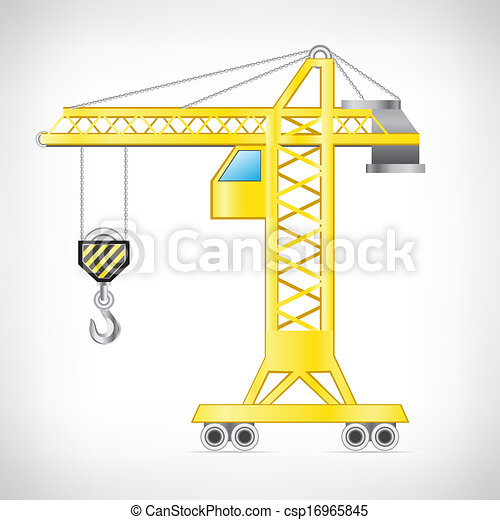 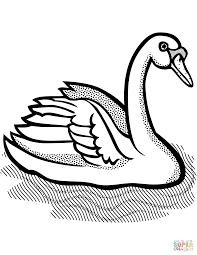 ú
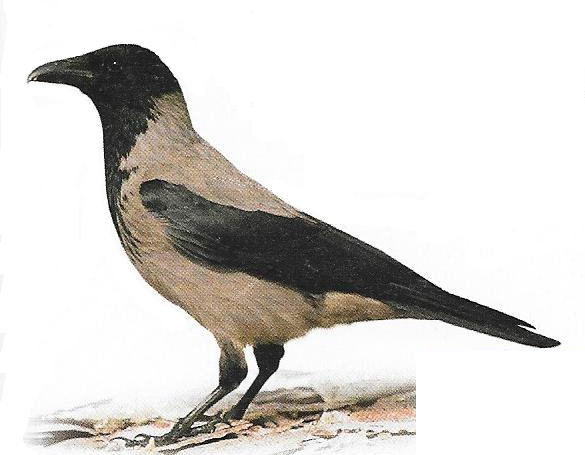 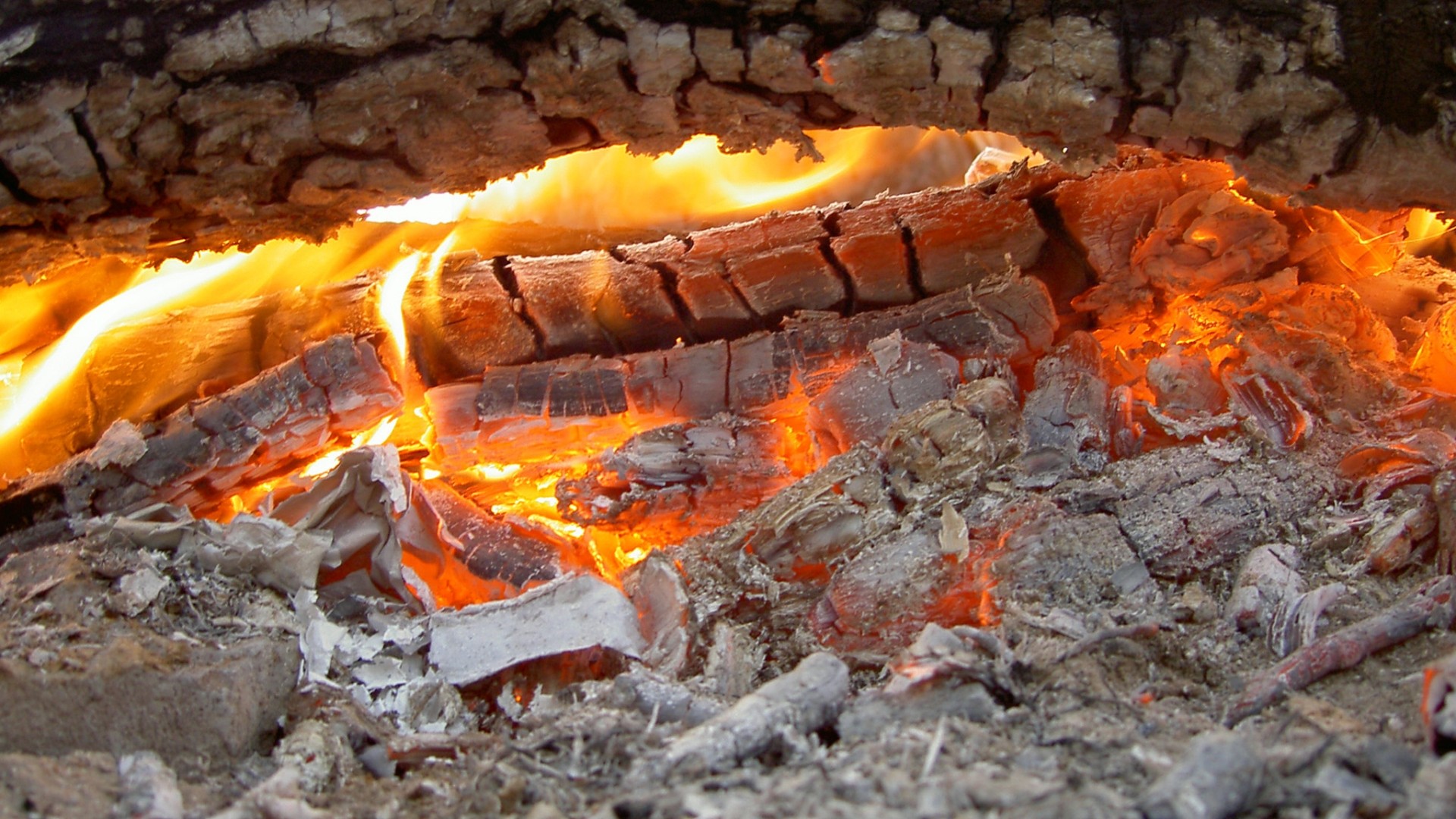 u
ú
u
u
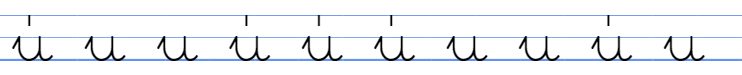 Tagold szavakra a hosszú mondatot, és írd le helyesen a füzetedbe írott betűkkel!
AZIFJÚBAJNOKRAMOSOLYOGACSUK-LYÁSTOLVAJAKASTÉLYBAN.
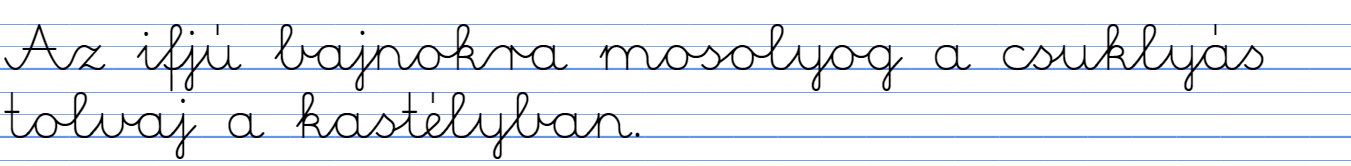 Minden kép nevében ly van. Betűrendben írd le a képek neveit!
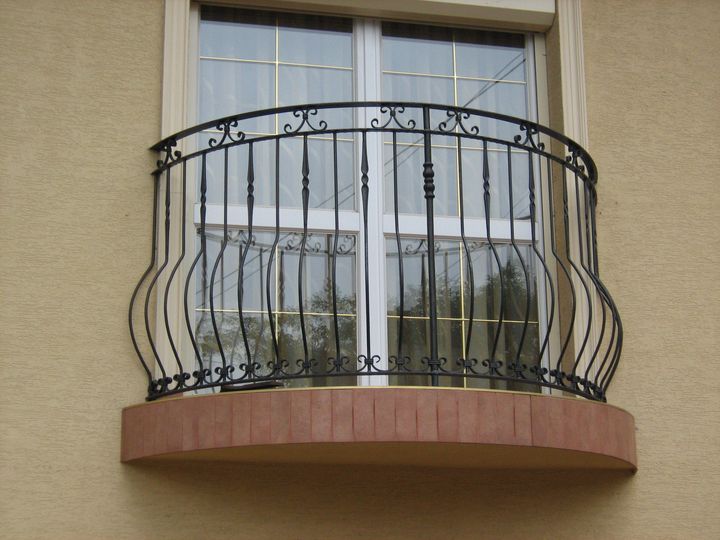 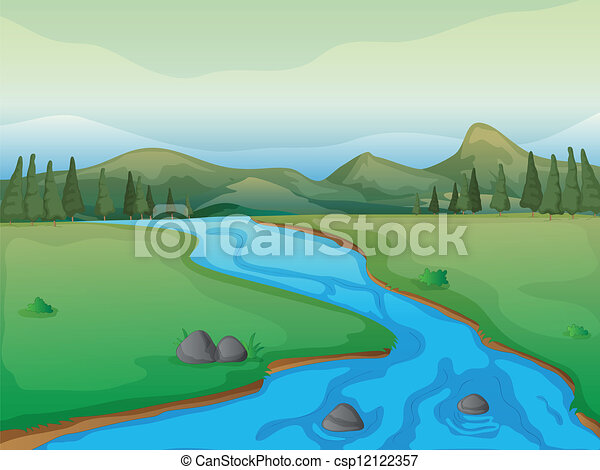 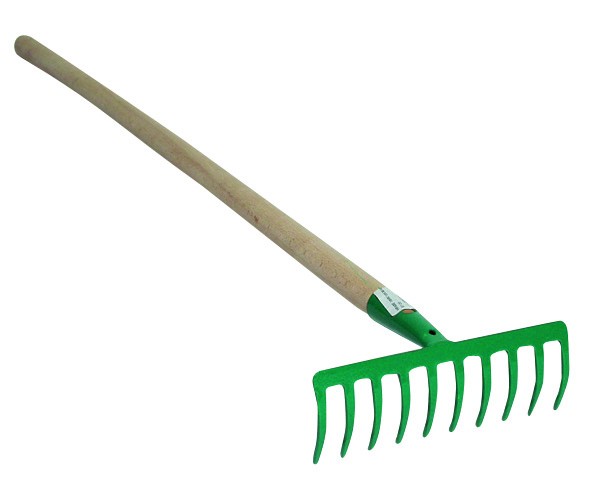 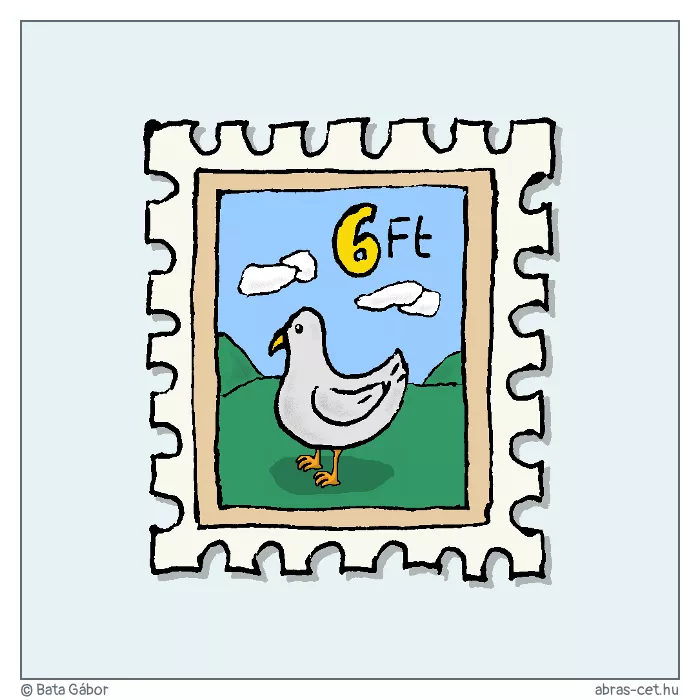 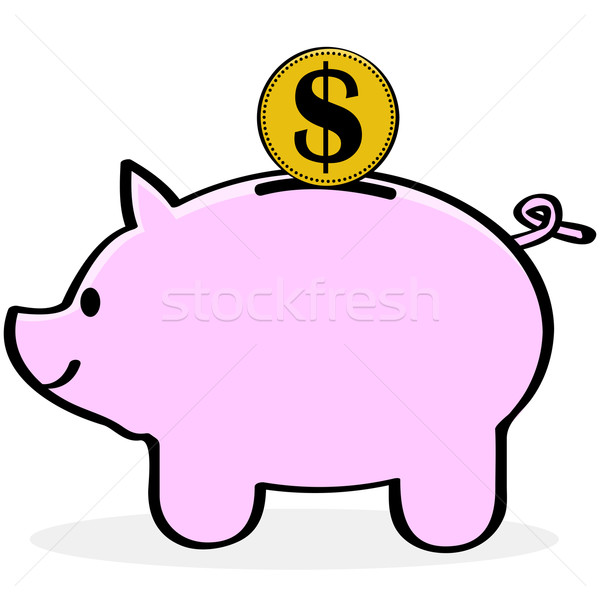 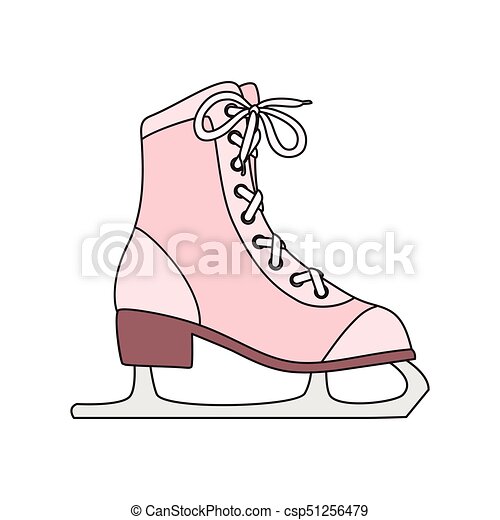 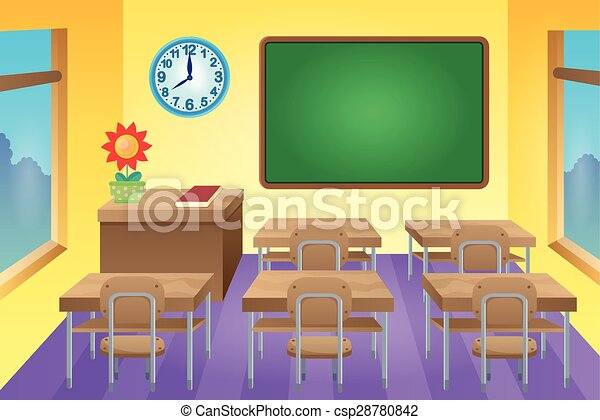 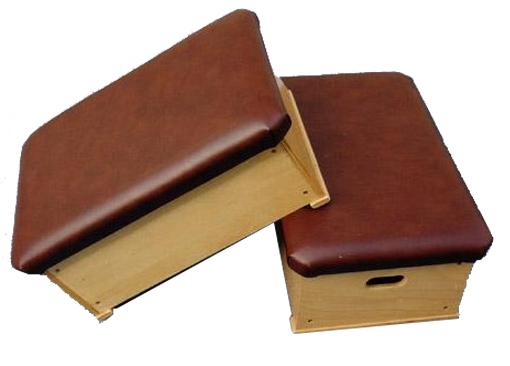 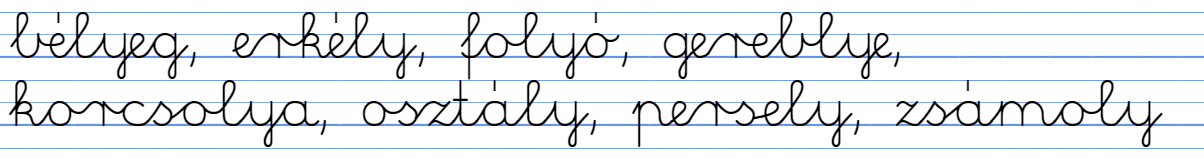 Párosítsd össze a szótagkártyákat a két oszlopból úgy, hogy 2 szótagú szavakat kapj! Írd le a szavakat betűrendben!
-lya
se-
-mely
fej-
-sze
mág-
ta-
-szuly
cser-
-lyem
pa-
-réj
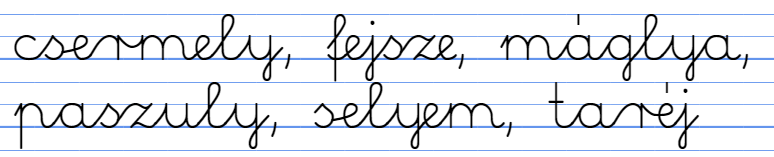 Minden kép valamilyen cselekvést vagy történést ábrázol. Mindegyik szó nevében van j vagy ly. Írd le a szavakat füzetedbe!
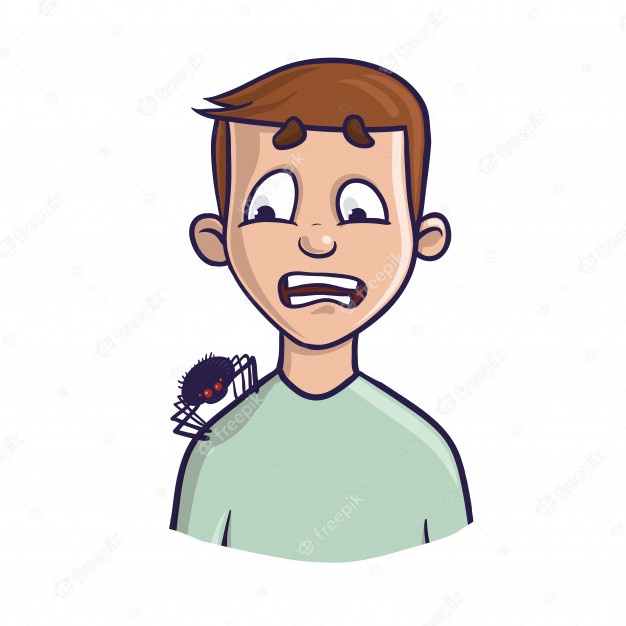 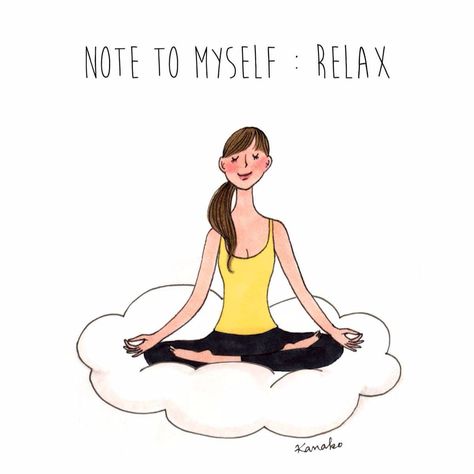 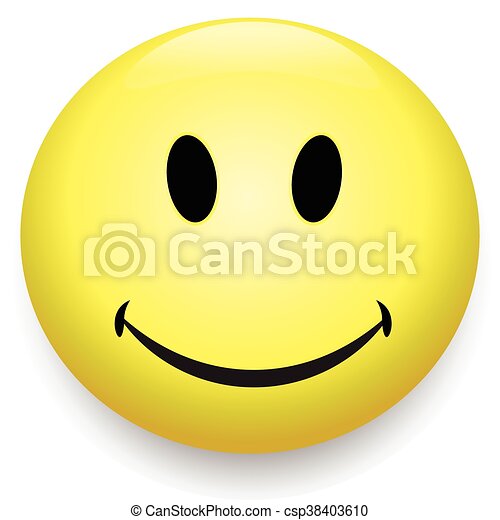 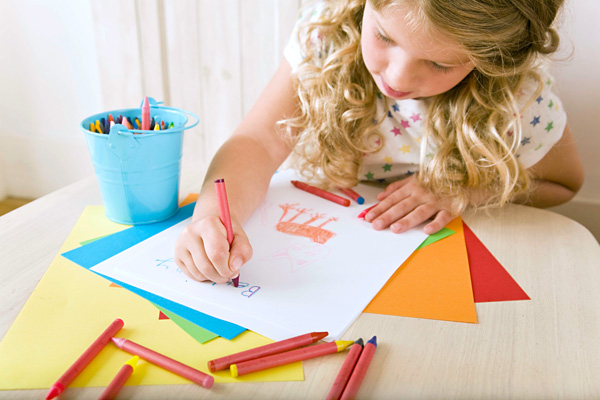 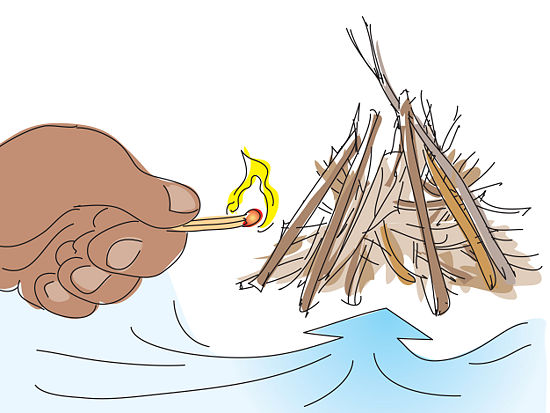 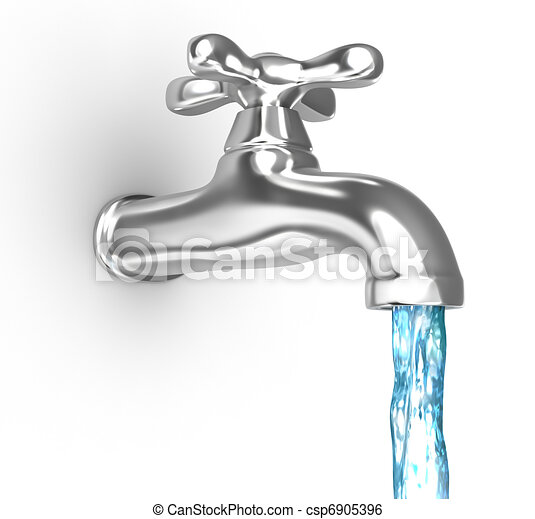 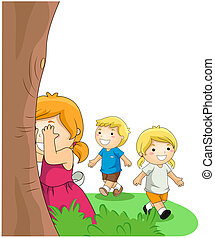 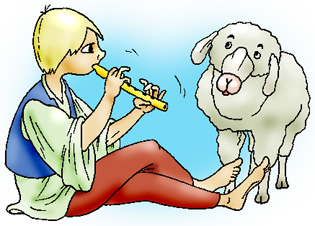 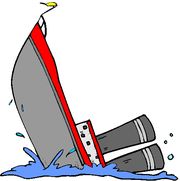 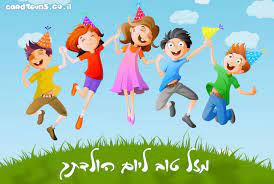 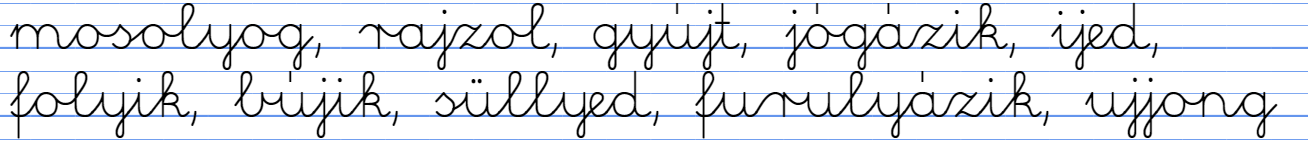 Találd ki a szavak ellentétét! Mindig a megadott szempont szerint gondolkodj! Írd le a szavakat elválasztva a füzetedbe!
Végződjön a szó ellentéte hosszú ú-ra! 
vidám, rövid, édes, béke, engedékeny
Legyen a szó ellentétében j vagy ly! 
mély, nappal, csendes, könnyű, szögletes
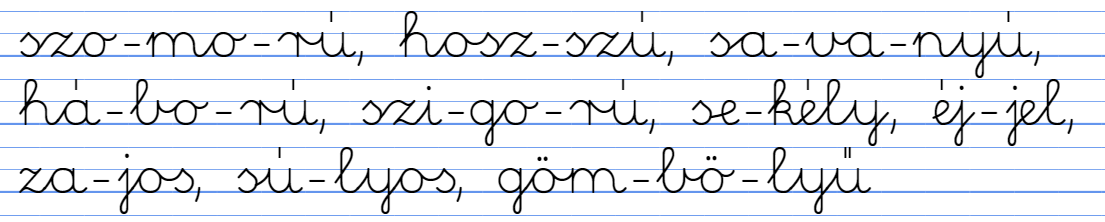